여기에 제목을 넣어주세요
부제목을 입력하세요
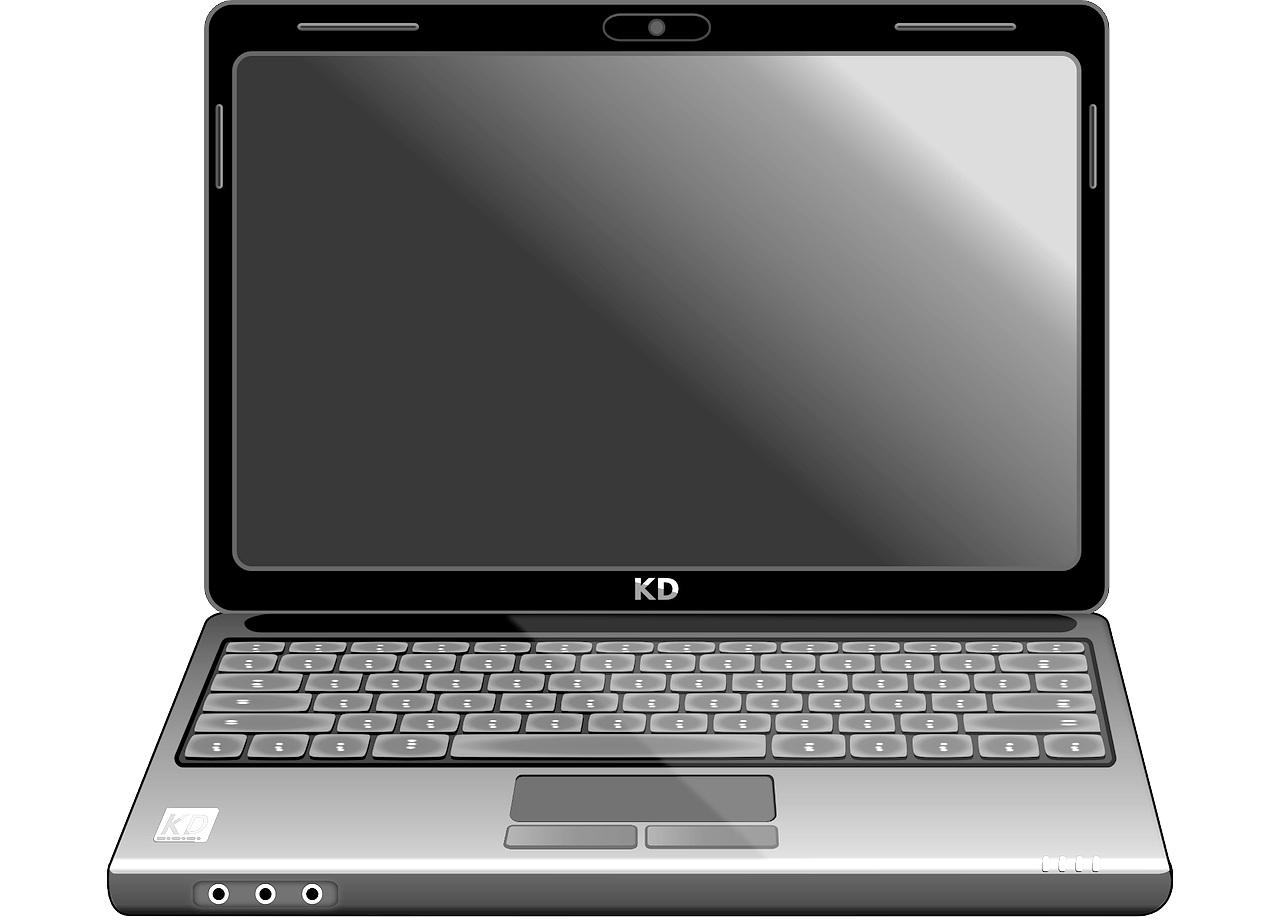 목차를 입력하세요
01. 소제목을 입력하세요
02. 소제목을 입력하세요
03. 소제목을 입력하세요
04. 소제목을 입력하세요
05. 소제목을 입력하세요
제목을 입력하세요
제목을 입력하세요
01
02
03
텍스트 입력
텍스트 입력
텍스트 입력
이곳에 텍스트를 넣으면 될것으로 생각 됩니다.
이곳에 텍스트를 넣으면 될것으로 생각 됩니다.
이곳에 텍스트를 넣으면 될것으로 생각 됩니다.
이곳에 텍스트를 넣으면 될것으로 생각 됩니다.
이곳에 텍스트를 넣으면 될것으로 생각 됩니다.
이곳에 텍스트를 넣으면 될것으로 생각 됩니다.
제목을 입력하세요
부제목을 입력하세요
1번 항목은 이렇습니다.
2번 항목은 이렇습니다.
3번 항목은 이렇습니다.
4번 항목은 이렇습니다.
5번 항목은 이렇습니다.
6번 항목은 이렇습니다.
7번 항목은 이렇습니다.
제목을 입력하세요
감사합니다